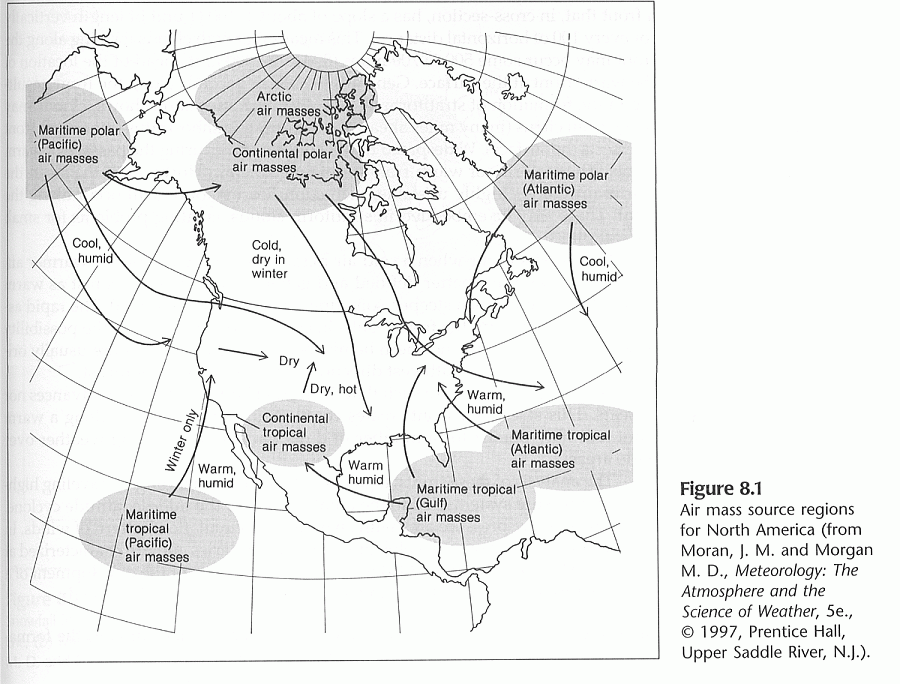 Much cooler cP air mass over the northern midwest
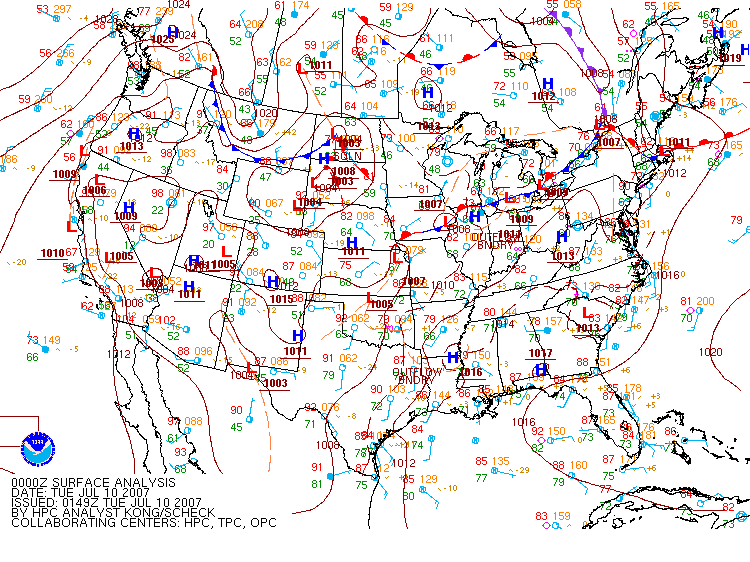 mT air mass over NY
Normal cT air mass over desert
Summertime Air mass example
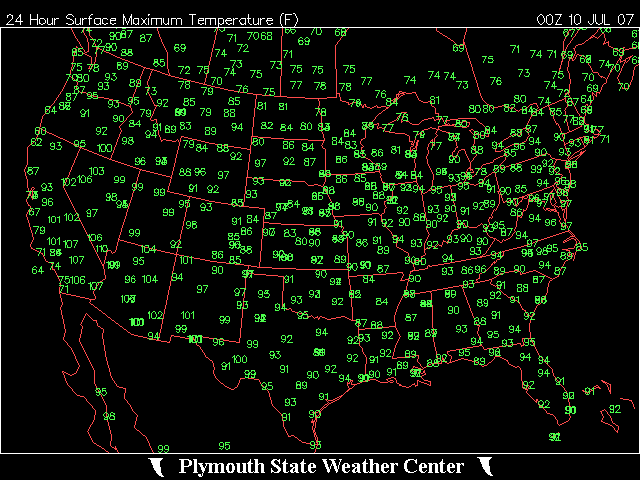 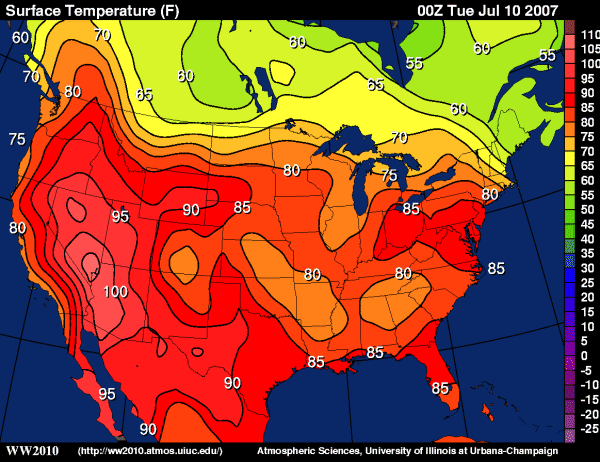 Soundings
Notice differences in surface T, Td, tropopause height and temperature.  Also, APX has a frontal inversion separating the air masses.
cP
mT
cA air mass from Canada to the Gulf coast
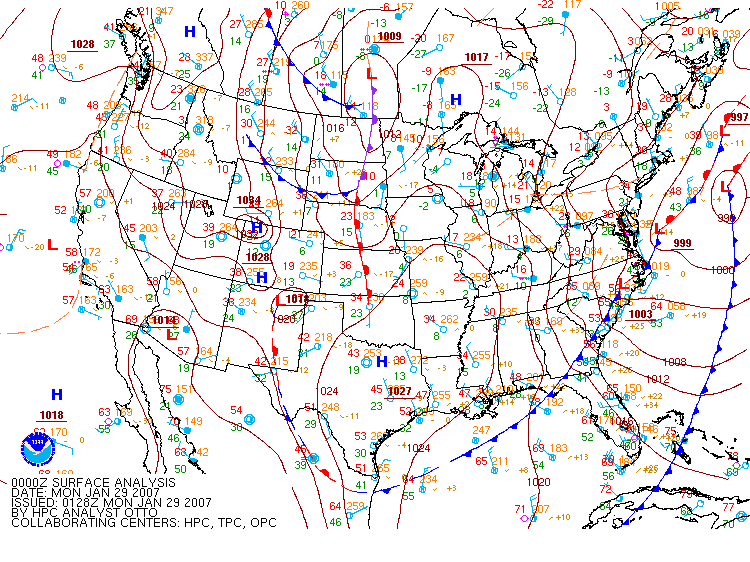 Despite the wind, probably still mT in south Florida
Wintertime Air mass example
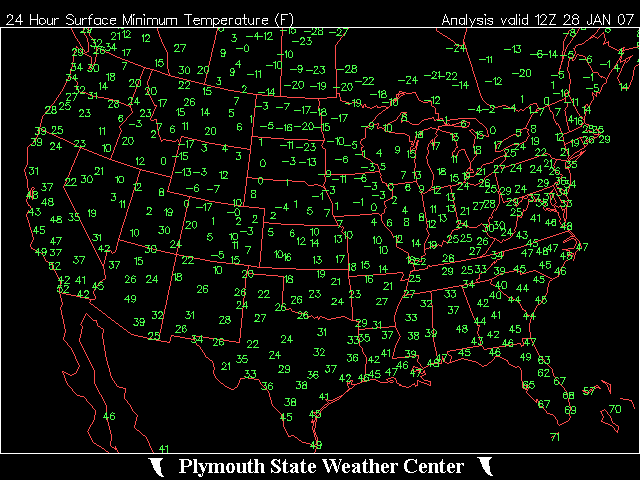 Soundings
Davenport, IA
Key West, FL
cA
mT
More Soundings
Tucson, AZ
Albany, NY
cT
mP
Cold Air Damming of Arctic Air Masses
(April 7, 2003)
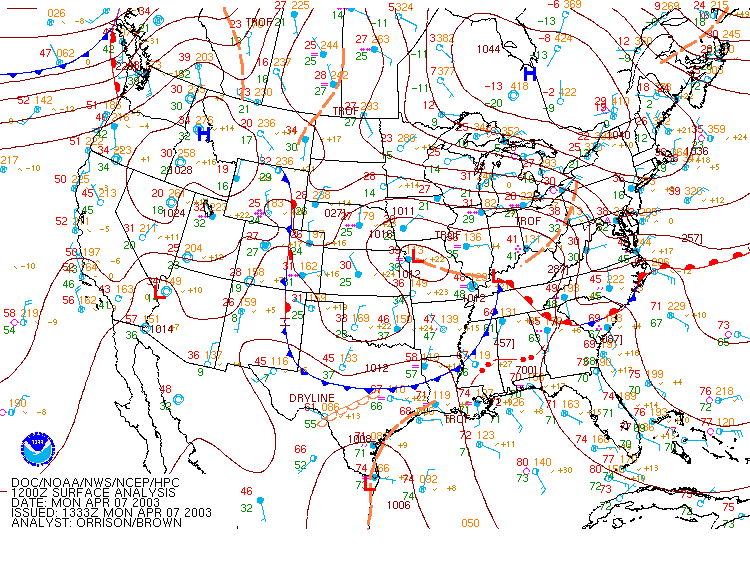 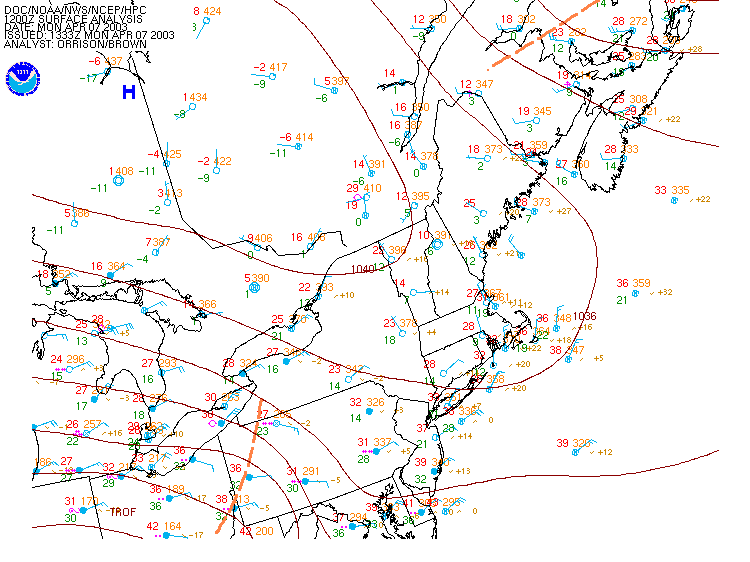 cA air mass
Northeast winds on the east side of the High
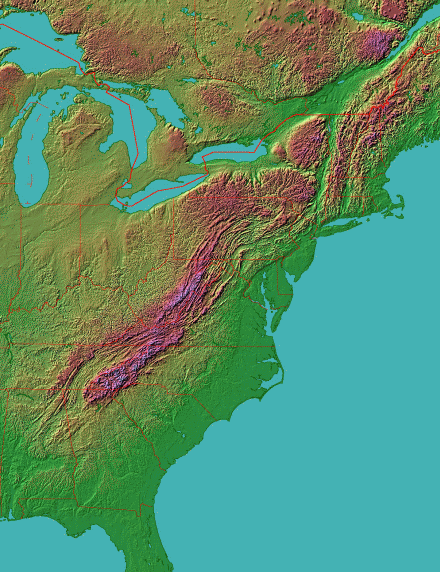 Northeast winds will drive air toward the Appalachian Mountains.  That barrier is the “dam”
(map from the Johns Hopkins University Applied Physics Laboratory, fermi.jhuapl.edu/states/)
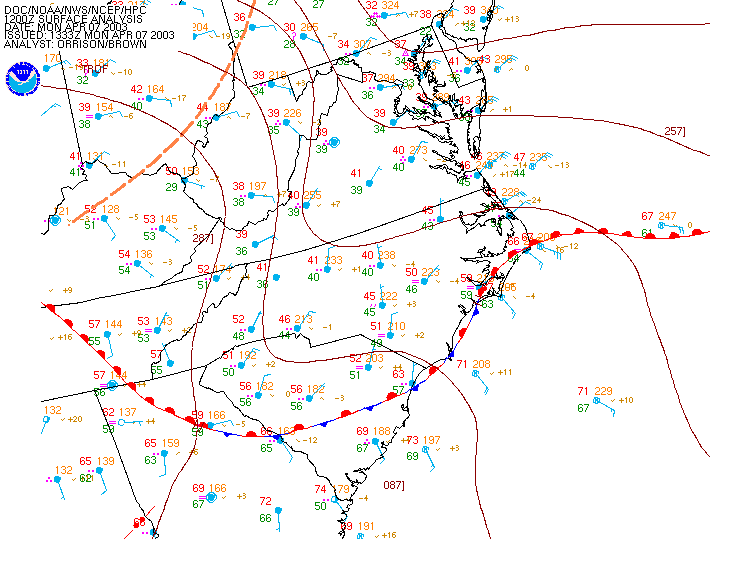 IAD
Air is “dammed” up against the mountains.  The mT air to the south can’t displace it.
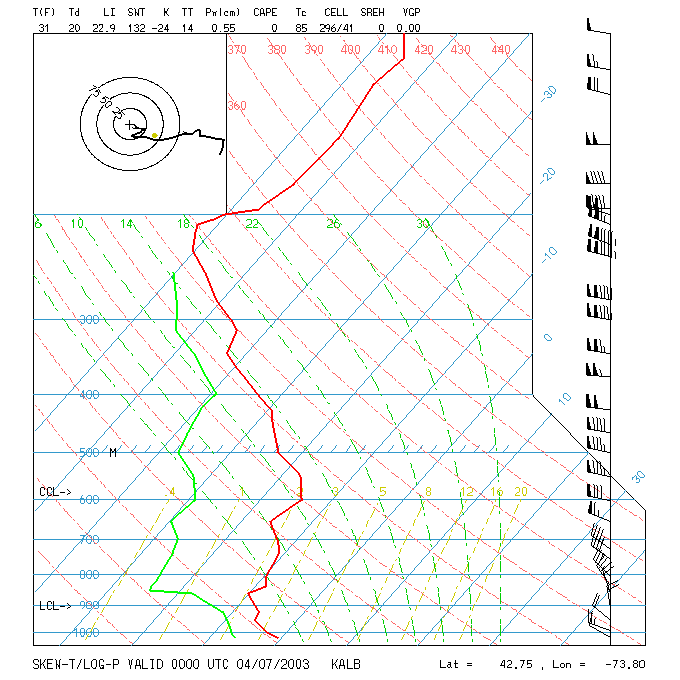 Not much happening at Albany other than the cold surface air.
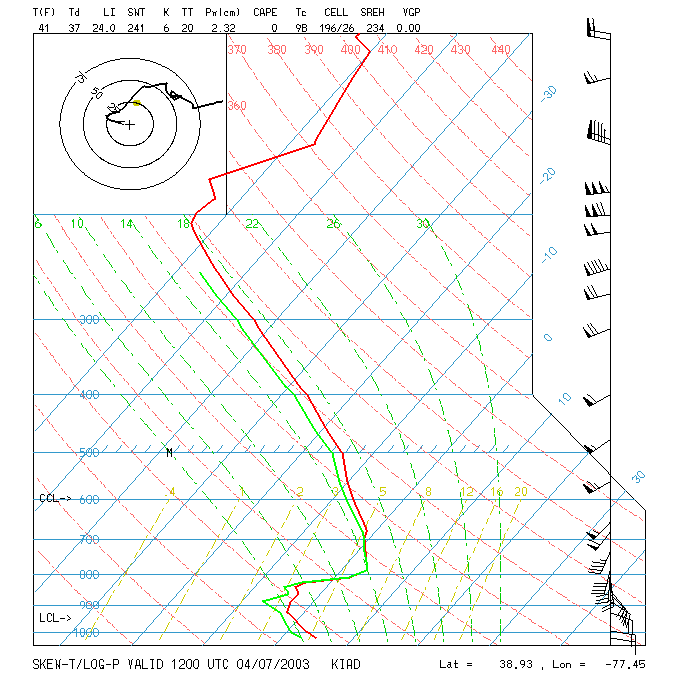 Dulles (IAD), however, shows two distinct air masses, cA from the surface to 800 mb, much warmer aloft, possibly mT)
Another cold air damming case 
(Dec 7, 2004)
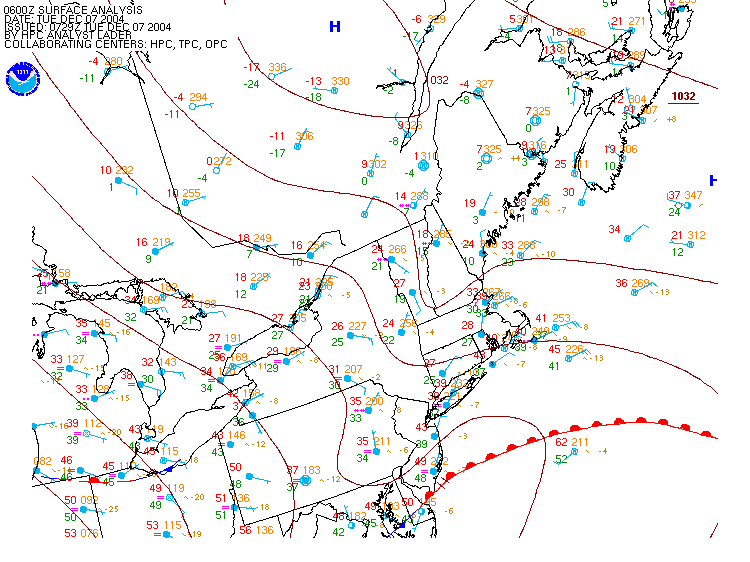 As the air “piles up” a pressure ridge forms
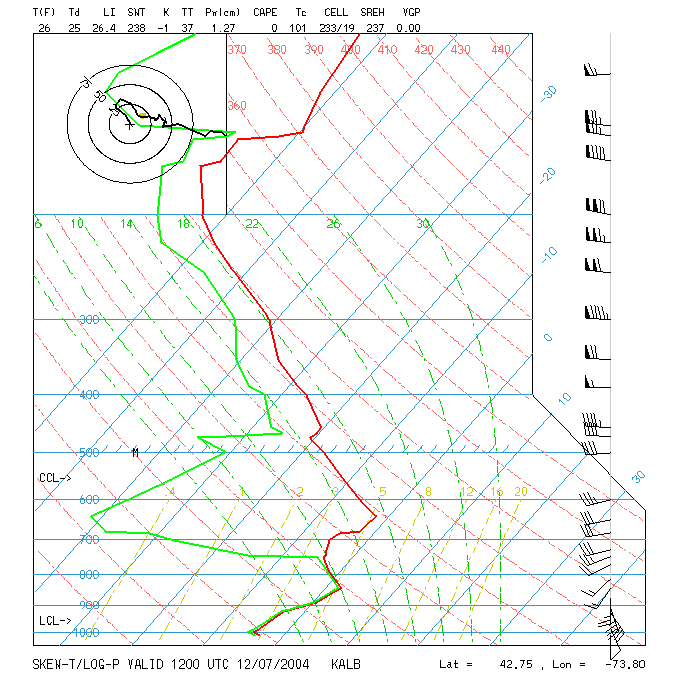 Albany is showing cold low-level temperatures with warmer temperatures aloft.  The low-level winds are from the southeast.
Given this sounding, what weather do you expect at Albany?  Be as specific as you can.
It was definitely cloudy.  Here’s the IR satellite image from that morning:
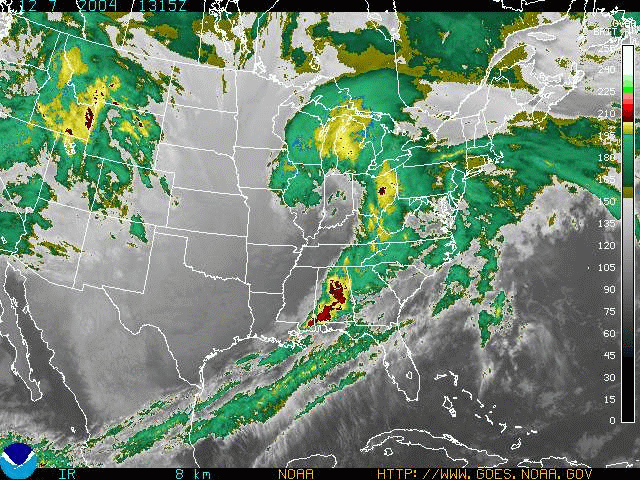 Do you recognize the shape of the clouds?  It’s the Norwegian Cyclone Model!
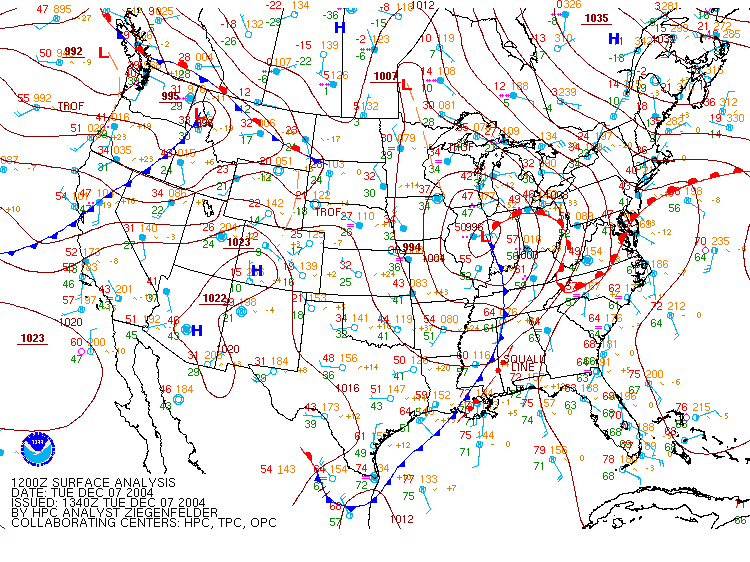 Albany is in the cold air associated with the High in Quebec.  That accounts for the SE surface wind veering to west with warm air aloft.
Precipitation in the ridge north of the warm front due to vertical motion over the mP air mass.  This could be freezing precipitation, depending on surface conditions.
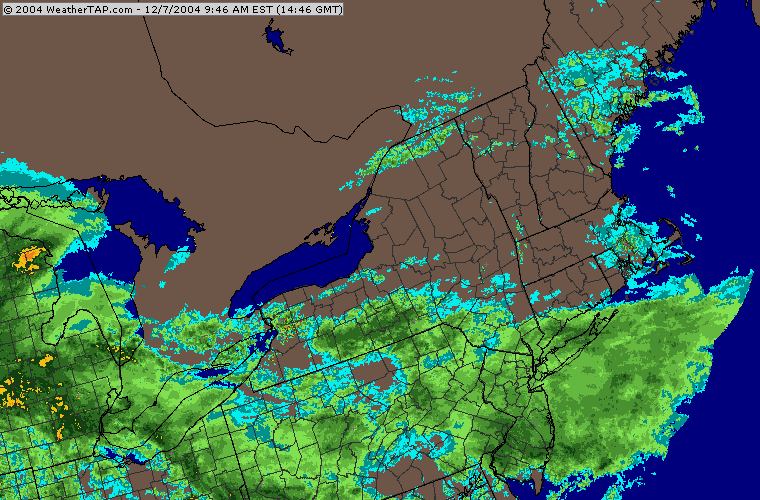 Another case.  Do you think this looks like cold air damming?
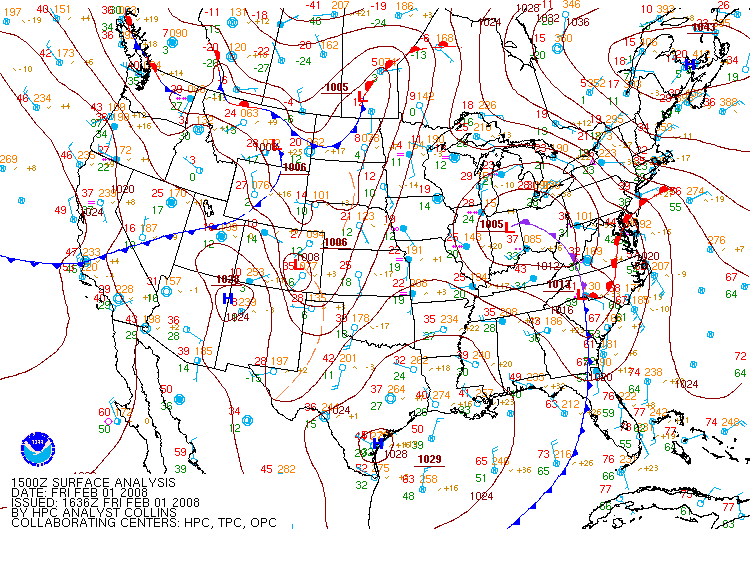 The damming occurs overnight, leaving NY and PA with low-level cold air.
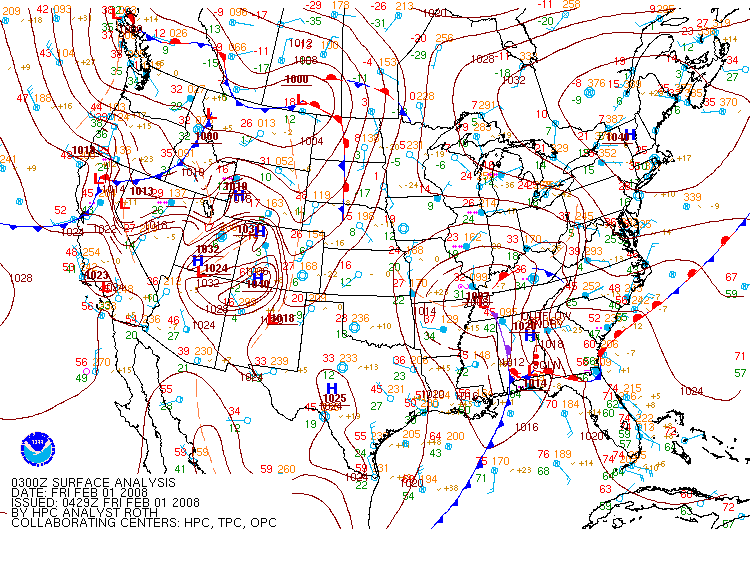 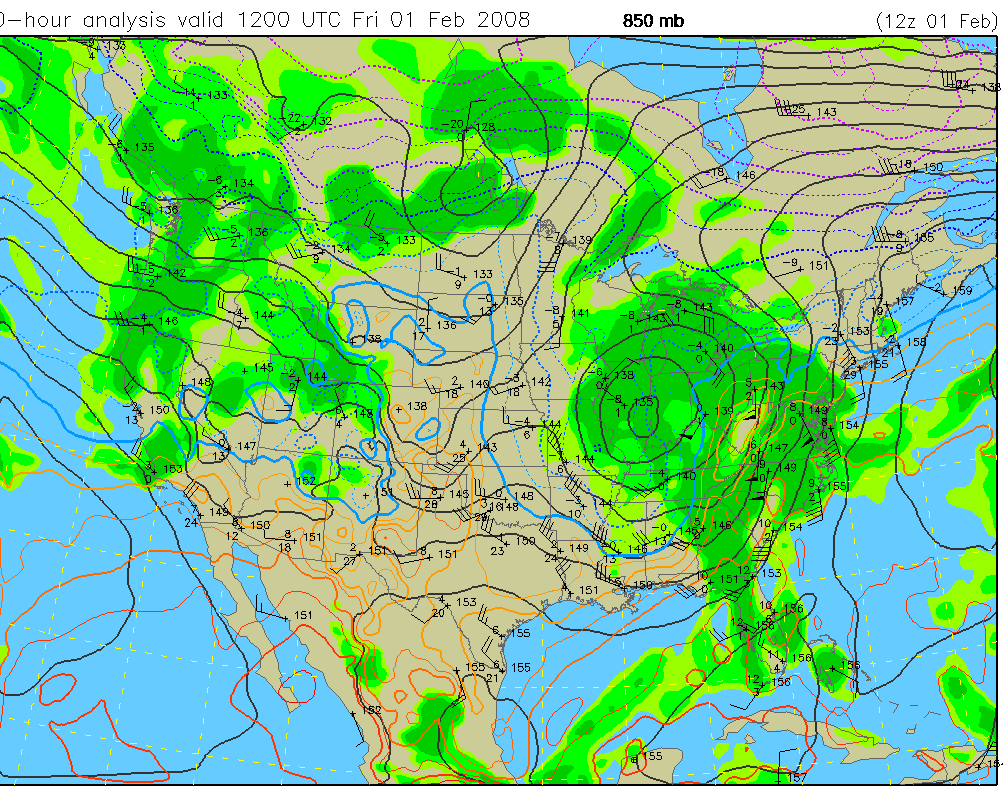 Strong warm air advection at 850 mb
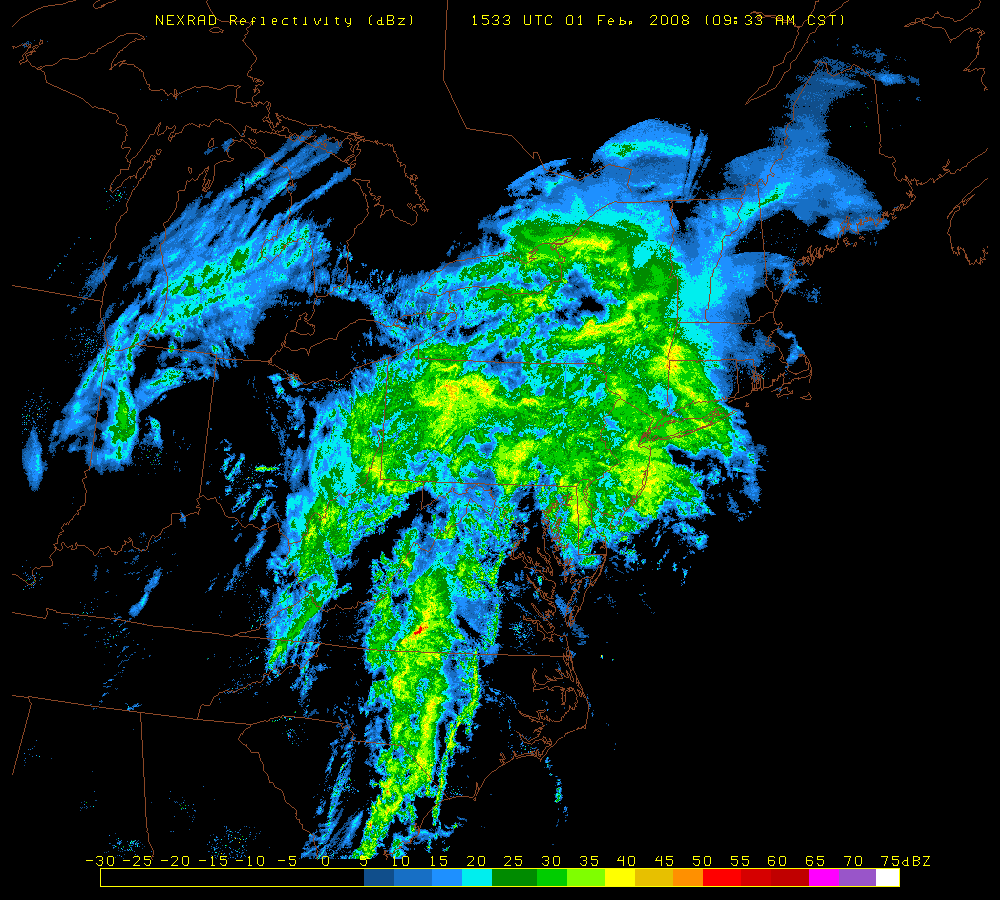 Radar
The result is a widespread area of heavy freezing rain.
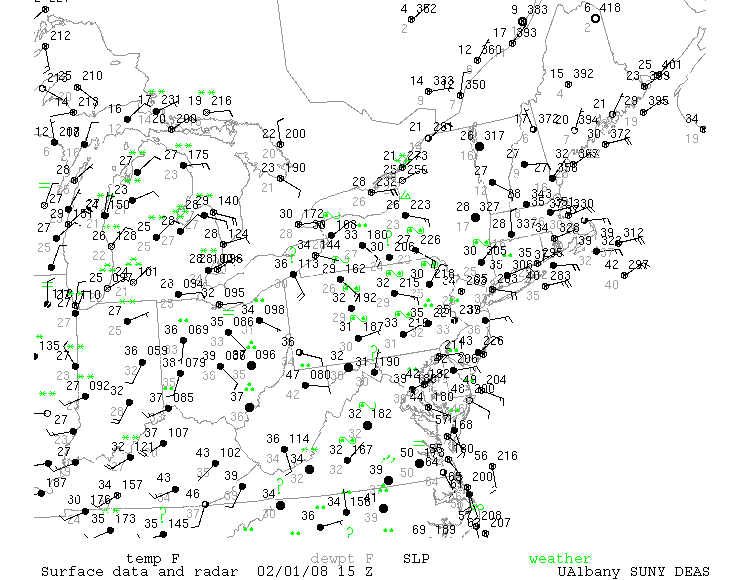 Easterly winds, cold surface temperatures, warm air overrunning precipitation.  This is cold-air damming.
Next:  Guidance
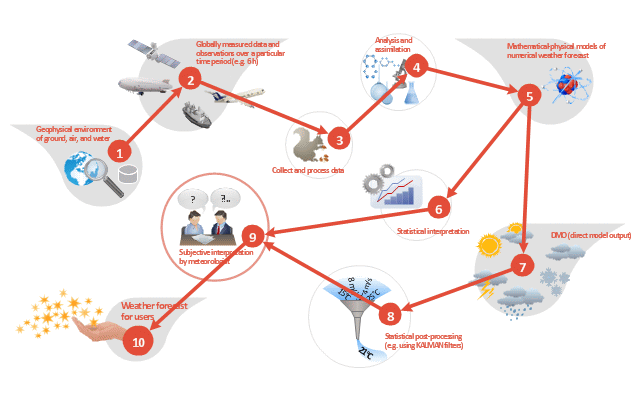